Интерактивная игра«Что можно купить, а что нельзя?»
Игра направлена на формирование  представлений об экономическом развитии общества, торгово-денежных отношениях, развитие  внимания,   зрительного  и слухового восприятия,  доказательной речи.
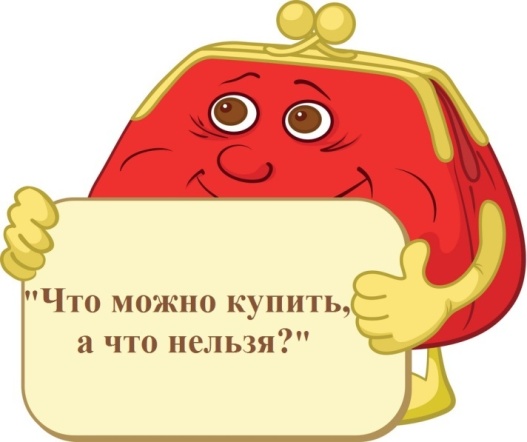 Можно
Нельзя
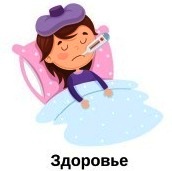 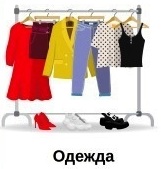 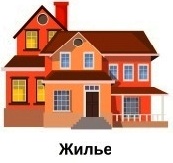 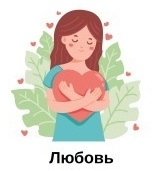 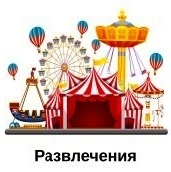 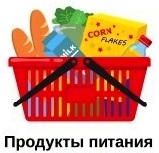 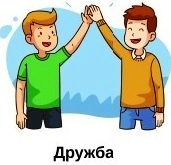 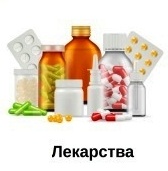 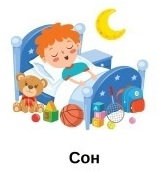 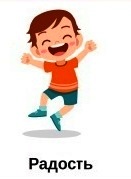 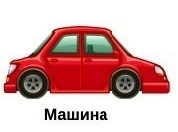